Corso di: Rappresentante del Personale
R.P.T.T.A — 2018
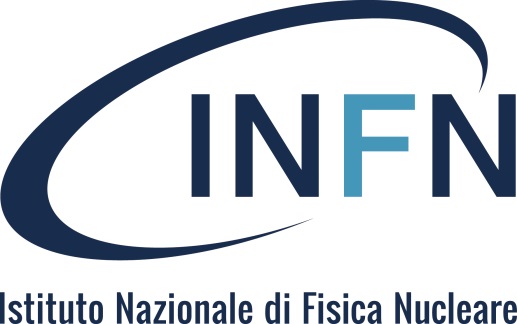 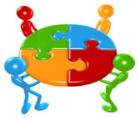 Corso di: Rappresentante del Personale
Gruppo di lavoro
Da definire nuove modifiche del corso
Nuovo doodle
Fonoconferenza
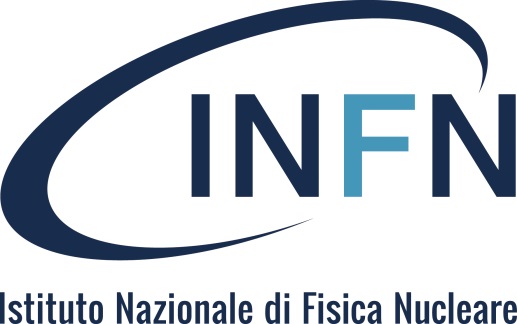 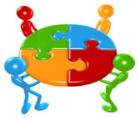 Corso di : Rappresentante del Personale
Prossima – Riunione Nazionale
Il Corso » volto ai nuovi rapp.
Crescita culturale – Comunicazione e Formazione.
Dove……?
Nuove inscritti ..?
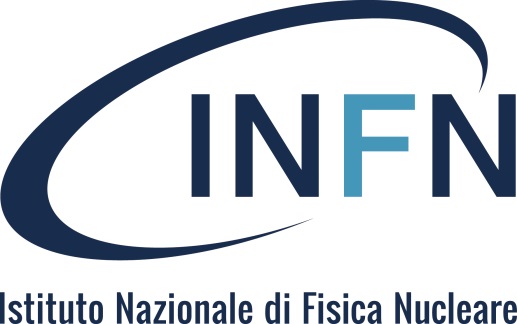 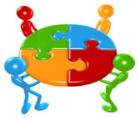